POSITIVE COMMUNE           (Soft skill training team)                   Presents
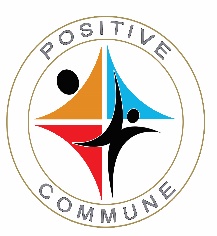 PC-TOTs      	
	10  Qualities of an Effective         	Professional  Trainer  
        Faculty                                                                 	                                                                                        	                                                                                      2019 June 7,8,9  
 Sudas kannoth                                                         HOTEL RAINBOW SUITS
                                                                                                     KANNUR
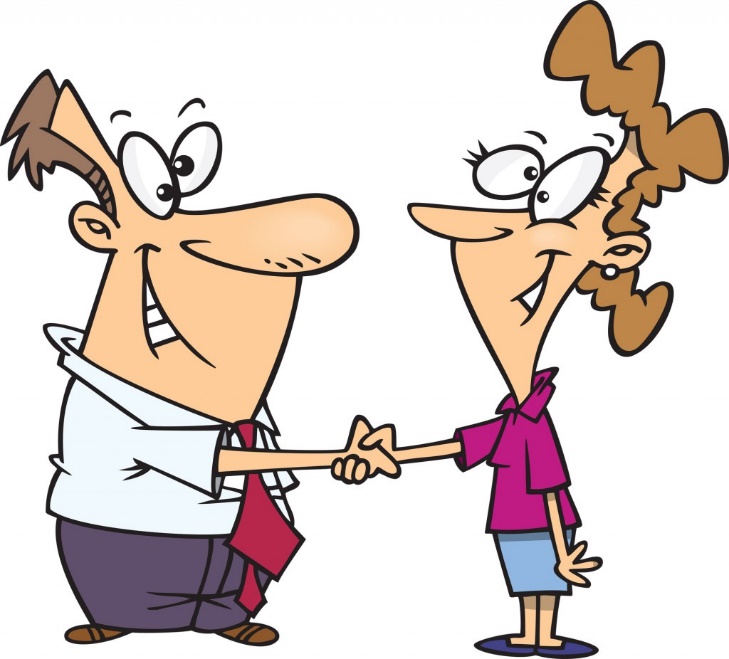 10 Qualities of an Effective Professional  Trainer
Visionary 
Creator
Researcher
Writer /Publisher 
Marketer
Facilitator
Motivator 
Evaluator
Leadership 
Role model
SUDAS KANNOTH
POSITIVE COMMUNE
Soft skill training team
Thank You
sudaskannoth@gmail.com
 944  711  4001